in ur webserver, writin’ ur logs
An example domain specific policy language based on lolcats
© 2010 Tresys Technology, LLC www.tresys.com
Oh hai! (Introduction)
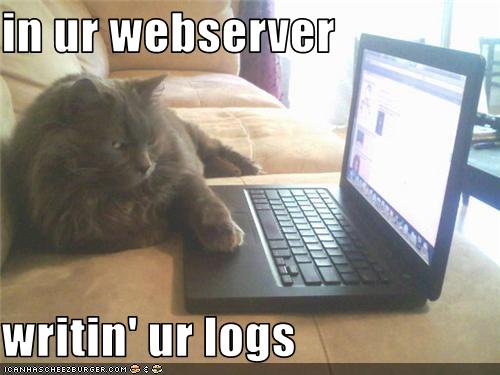 © 2010 Tresys Technology, LLC www.tresys.com
[Speaker Notes: Audience
My Background]
SELinux is simple
shadow_t
?
user_t
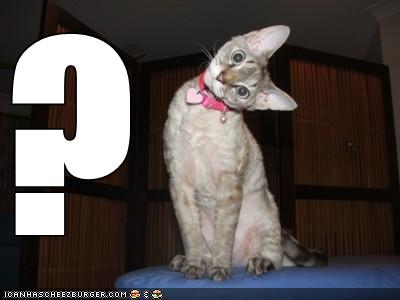 © 2010 Tresys Technology, LLC www.tresys.com
SELinux is simple
shadow_t
ü
user_t
Allow user_t shadow_t : file read
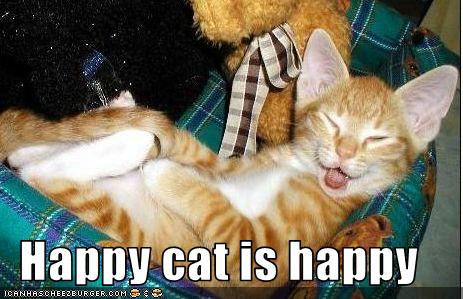 © 2010 Tresys Technology, LLC www.tresys.com
SELinux is simple
shadow_t
X
user_t
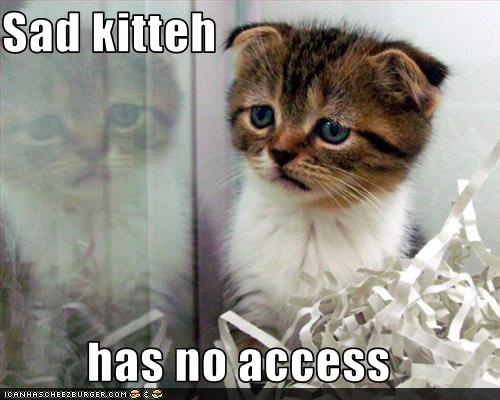 © 2010 Tresys Technology, LLC www.tresys.com
SELinux has complicated features
“RBAC”
MLS
Labeled networking
Userspace object managers
Linux user -> SELinux user mapping
Conditional policy
Crazy management tools
Binary modules
Fine granularity
© 2010 Tresys Technology, LLC www.tresys.com
Linux is complicated
49 object classes
Hundreds of permissions
Pseudo filesystems
Devices
Everything is a file (except what isn’t)
Device drivers all behave slightly differently
© 2010 Tresys Technology, LLC www.tresys.com
Linux distro’s are more complicated
Crazy init systems
Crazy interprocess systems (Dbus)
Not only for communication, launches apps!
Crazy device management (udev)
X
Hundreds/thousands of apps
Complex filesystems
And different between distros
© 2010 Tresys Technology, LLC www.tresys.com
Reference Policy (The original HLL)
Fake abstractions
Almost 7000 interfaces  (3200 excluding corenet)
328 modules
Primarily m4 based
1000 lines of Make
2000 lines of Python
Various sed, awk, grep
© 2010 Tresys Technology, LLC www.tresys.com
CIL
Intermediate policy language
Allows high level languages to be written
Might make refpolicy make/m4 compiler go away
Provides native abstractions
© 2010 Tresys Technology, LLC www.tresys.com
CIL
Not addressing other complicated features
Will attempt to clean up some of the management layer
Boring!!
© 2010 Tresys Technology, LLC www.tresys.com
lolpolicy
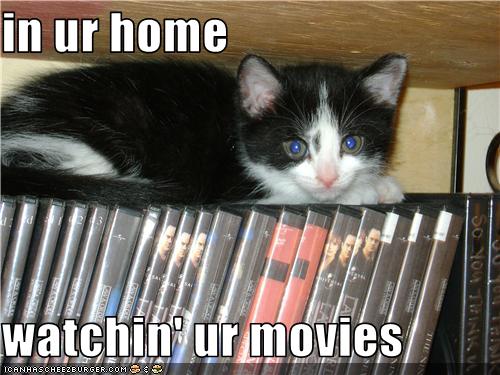 © 2010 Tresys Technology, LLC www.tresys.com
lolpolicy
© 2010 Tresys Technology, LLC www.tresys.com
lolpolicy
Verbs
writin’
readin’; watchin’
shreddin’; destroyin’
talkin’; usin’
om nom nom
Scoping
in; on
© 2010 Tresys Technology, LLC www.tresys.com
lolpolicy
Nouns (or article)
ur; meh; teh
Subjects
I iz; I are
Special nouns
internets; webz; interwebz 
computer; ‘puter
Other words ignored (add as many as you want)
Ex: oh hai, OMG wau!! I needz axxess to deez filez
© 2010 Tresys Technology, LLC www.tresys.com
lolpolicy -> CIL
lolpolicy:
I are logwatch
in ur apache
destroyin‘ ur logs

CIL:
(in logwatch
    (call apache.manage_log process))
© 2010 Tresys Technology, LLC www.tresys.com
lolpolicy -> CIL
I iz mysql
	usin’ ur webz

(in mysql
    (allow process self tcp_socket (create write foo bar))
    (allow process self udp_socket (create write foo bar))
    (call corenet.all_recvfrom_unlabeled process)
    ...
 
    (call corenet.all_recvfrom_labeled process process)
 
    (optional init
        (call init.tcp_recvfrom_all_daemons process)
        (call init.udp_recvfrom_all_daemons process))
© 2010 Tresys Technology, LLC www.tresys.com
lolpolicy -> CIL
I iz staff
	in ur apache
	om nom nom

(in apache
		(transform (type $foo)
			(type foo)
			(allow staff.process foo file (*))
			(allow staff.process foo dir (*))
			...
© 2010 Tresys Technology, LLC www.tresys.com
Why?
Why not?
Demonstrate CIL
Show that we aren’t a bunch of stuffy security people (maybe some of us are)
© 2010 Tresys Technology, LLC www.tresys.com
KThxBai!
© 2010 Tresys Technology, LLC www.tresys.com